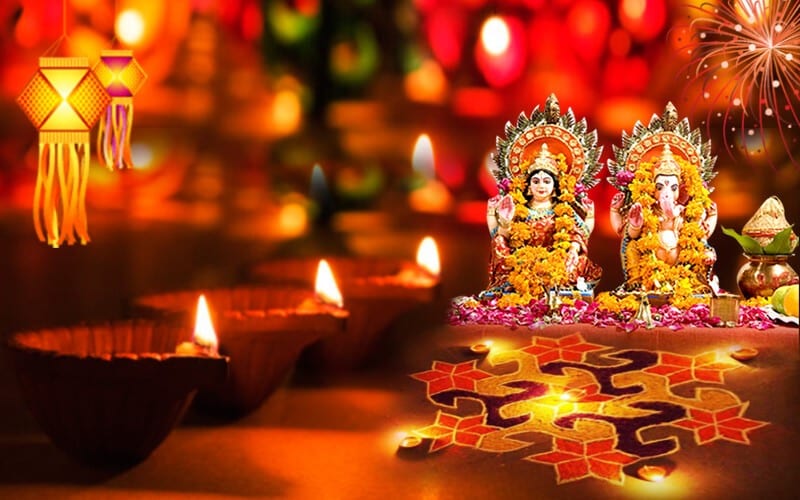 English
This half term we will be looking at the book `Pax` we will become the character `Peter` and write letters to Pax. We will  then think about the question `Should we keep foxes as pets?` We will be researching the question and answering this through a balanced argument.
Curriculum – RE
This half term our RE focus enquiry question will be `Why is it important to show commitment to God for different people?`  to answer this question we will be exploring the religions and beliefs of both Hinduism and Christianity. We will be exploring how these religions  show commitment to God through rich discussion, debate and questioning. 
Design and Technology 
We will also be researching and designing packaging for our own, home baked mince pies.
Maths
This half term, we will be applying our multiplication knowledge to division and begin to look at fractions, applying all these to reasoning problems.  
Please keep up practice on timetables at home. We are continually practising our number fluency in school to revisit the `basics` and to keep our brains ticking.
Science
We will be continuing to make investigations into properties of materials by comparing materials across different states. We will learn about reversible and irreversible changes, mixing and separating materials and revisit our knowledge of solids, liquids and gases.
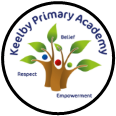 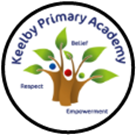 Year 5 Newsletter 
Autumn term 2, 2024
Wider Curriculum
PSHE – Celebrating difference 
Computing – Computer Science 
Music –  Singing with Mrs Pearson 
PE- Dance and Athletics. 
Spellings – We will continue to complete our spellings using the Scode spelling scheme. 
Performance: We will produce and present our own musical Christmas story, just before Christmas.
PE - is on a Monday afternoon – please ensure full kit is always in school and our uniform policy is adhered to for health and safety.
Homework
Children will be assigned homework on a Friday, which will be due in the following Thursday. 
Homework will entail research, quizzes and recapping previous learning. 
If you have any issues with your child returning homework or struggling with homework, please contact Miss Rands ASAP.
Reading
Please continue to support your child to continue a love of reading. Reading records should be filled in 5 times per week and returned to school every Friday. Please contact Miss Rands if you need any suggestions for new books/authors/genres to read! I’ll be more than happy to help you find something you love. 
Most importantly – enjoy your reading time!
.
This Photo by Unknown Author is licensed under CC BY-NC
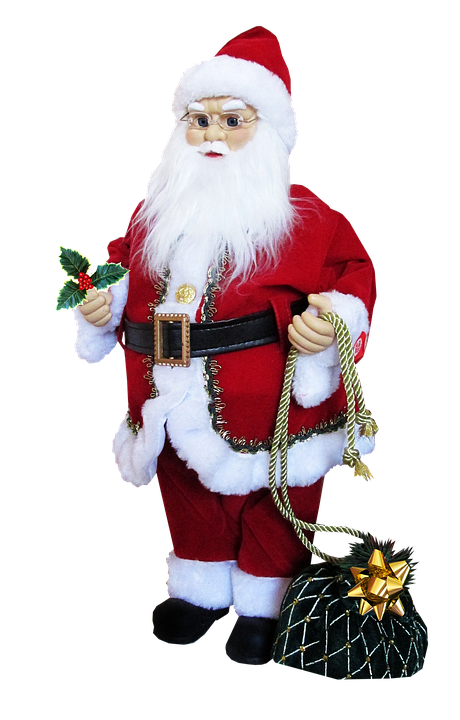 Year 5 Autumn 2 DT - How can we make a Mince Pie fit for Father Christmas?
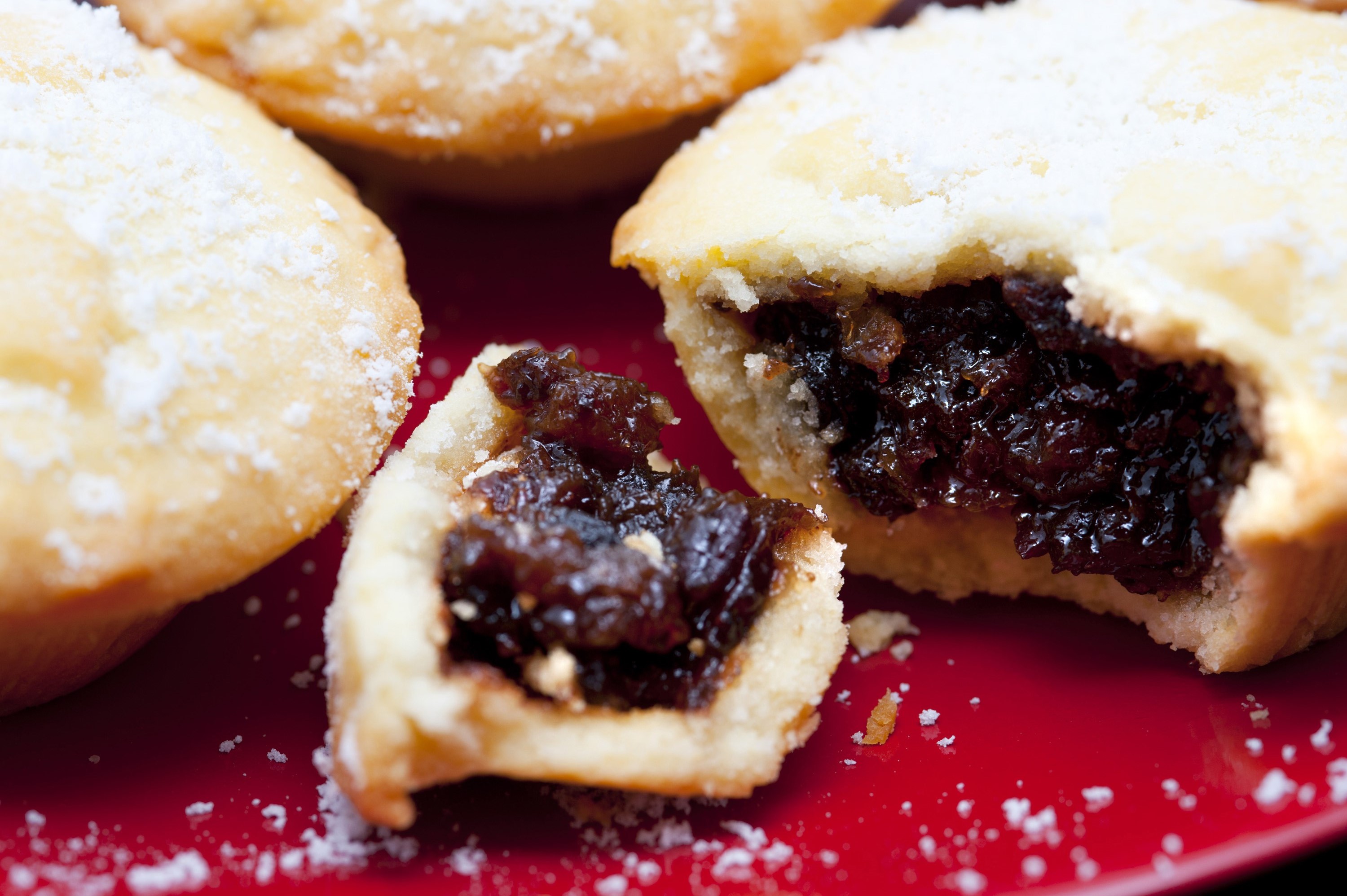 Vocabulary
Research
Make
Ingredients
Food that is combined to make a particular dish.
What ingredients will we need? 

What are the most popular flavours?
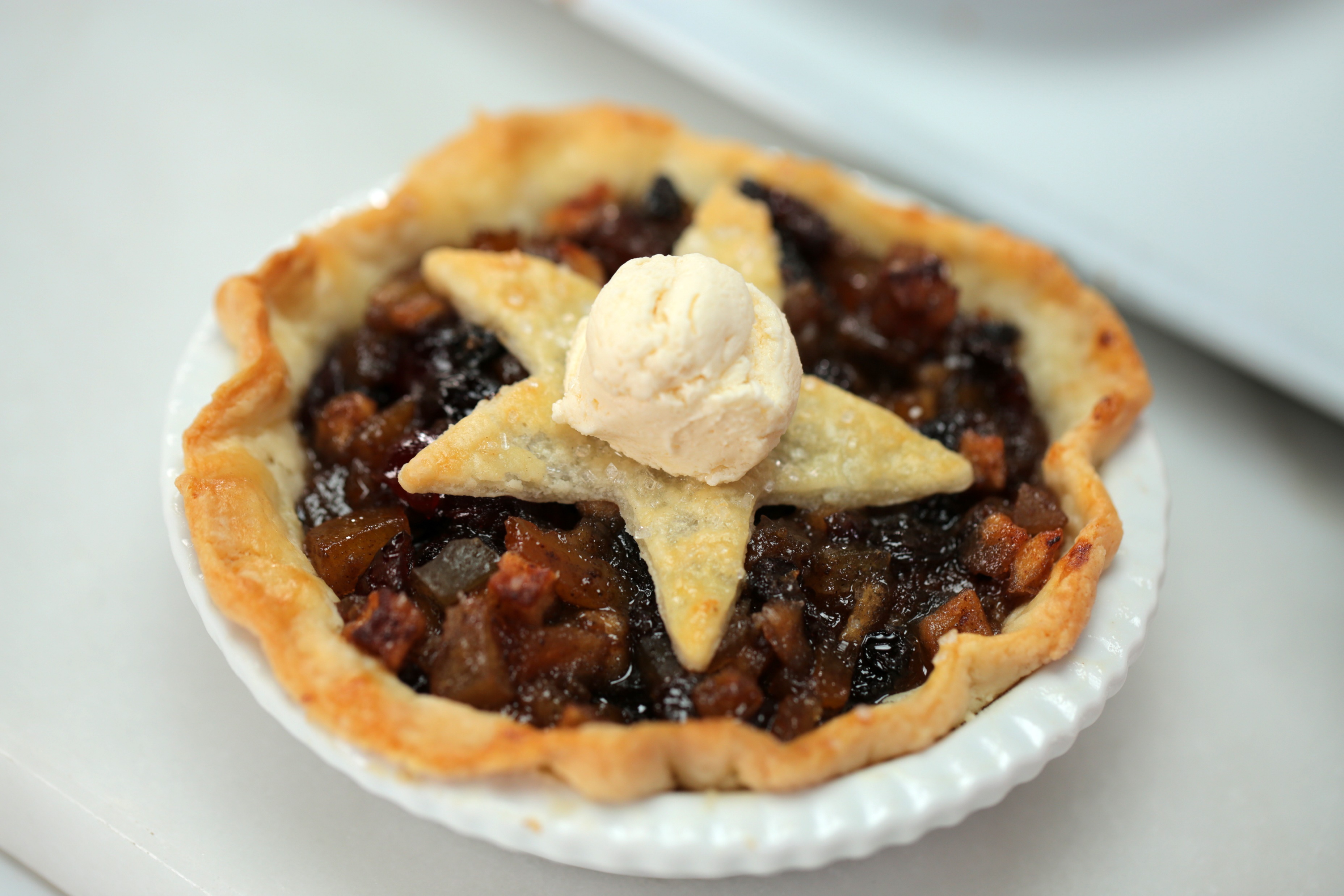 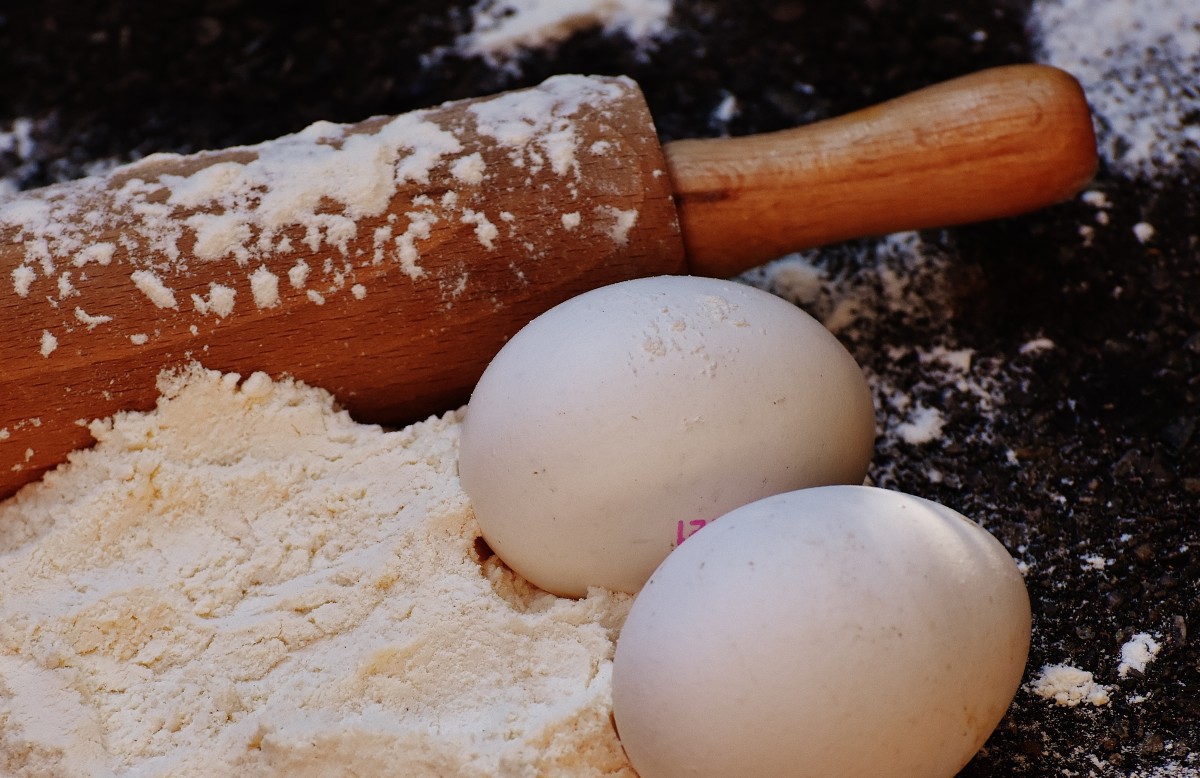 A thick mixture used for baking
Dough
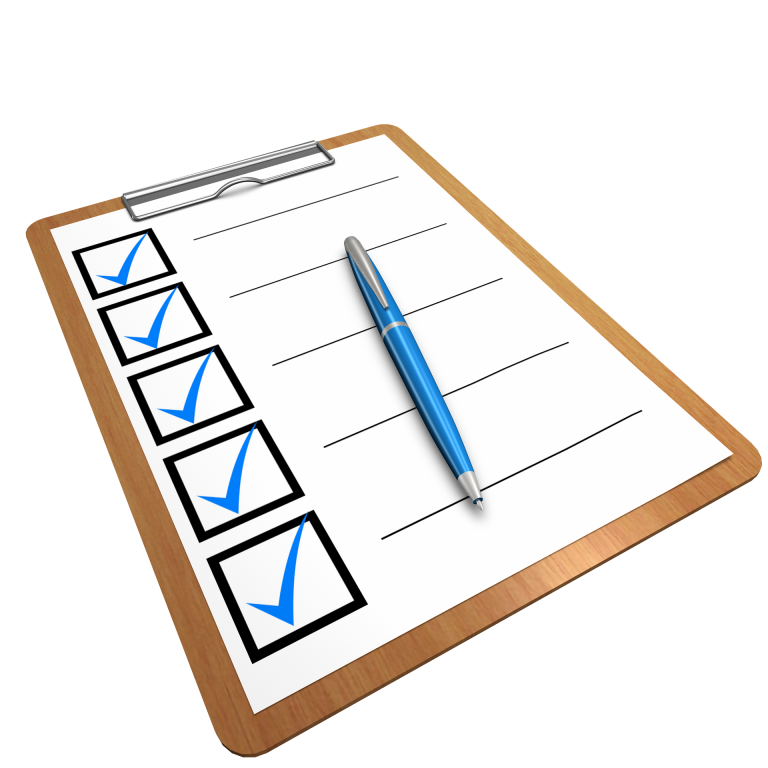 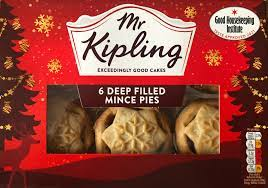 Used in dough to make bread, cakes and pastry.
flour
Used as a sweetener for food and drinks.
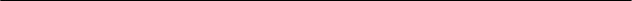 Sugar
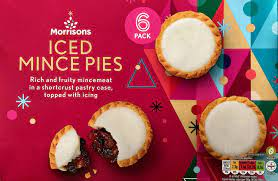 A food that is salty or spicy rather than sweet.
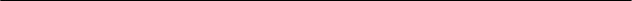 Make, decorate and present the mince pie, in your box for the intended user.
Savoury
Seasonality
Season or time of the year.
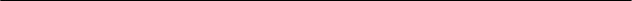 Design
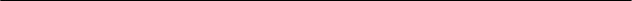 Evaluate
wholemeal
Adds flavour and nutrition to baked products.
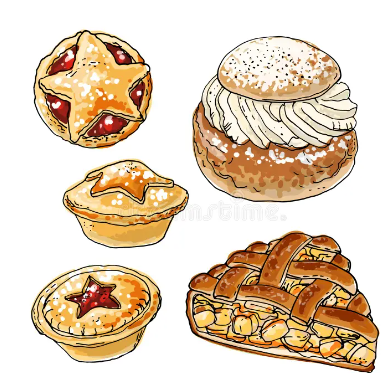 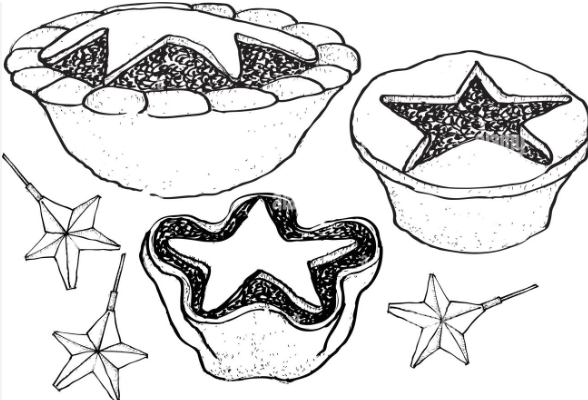 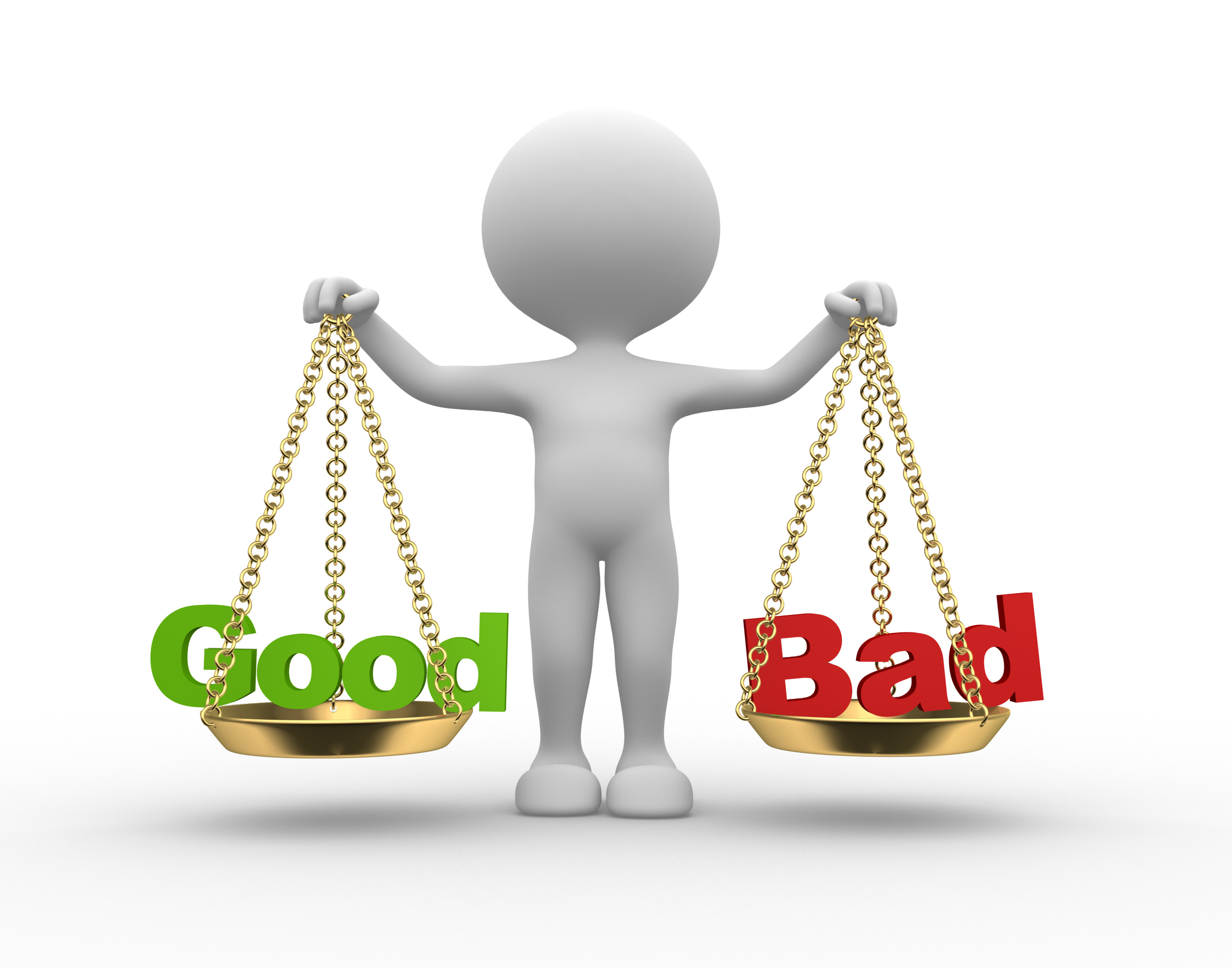 Nutrients in food that you only get from your diet.
Fat
Sugar molecules found in food and drinks.
Carbohydrate
Made up of molecules called amino acids.
Protein
Evaluate your product. 

What went well? 

What would you improve next time?
Substances that are found in the food we eat.
Design what you want your mince pie and box to look like.
Vitamins
The study of food and how it works in your body.
Nutrition
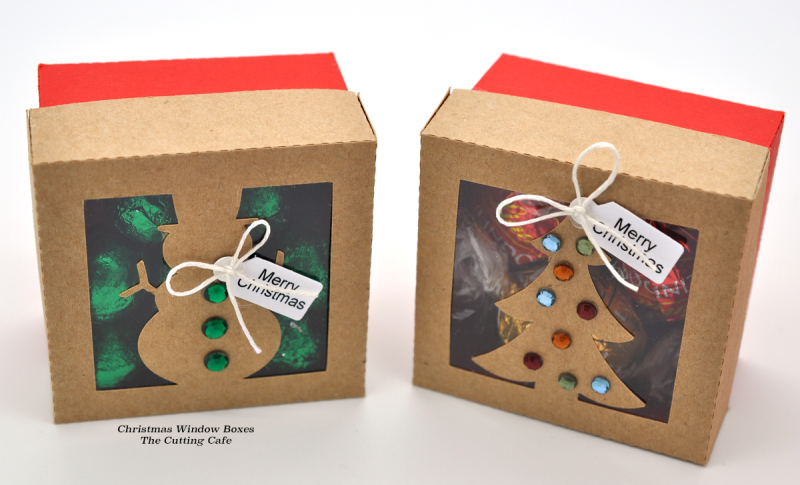 All the  ingredients you will be using to make your product.
Source
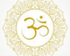 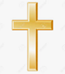 Hindu Gods
Vocabulary
Key facts
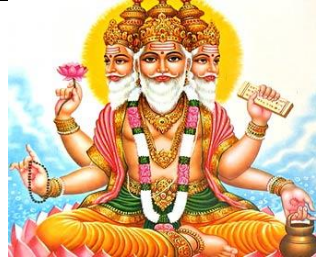 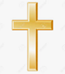 Christianity
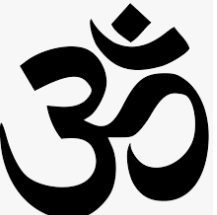 Hindu
Hindus use worship at home and in temples to show commitment to God.
Christians show commitment to God in different ways, through prayer and communion.
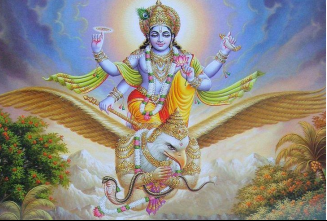 Hindus have a personal God or Goddess whom they pray to regularly.
Christians have one God, who they pray to.
Hindus believe Karma may not reward them in this “lifetime”
The Christmas story has meaning to all Christians.
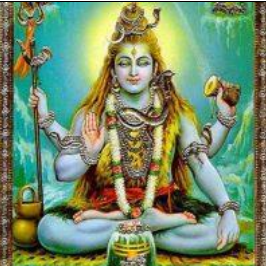 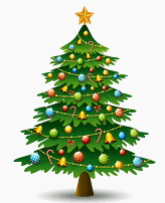 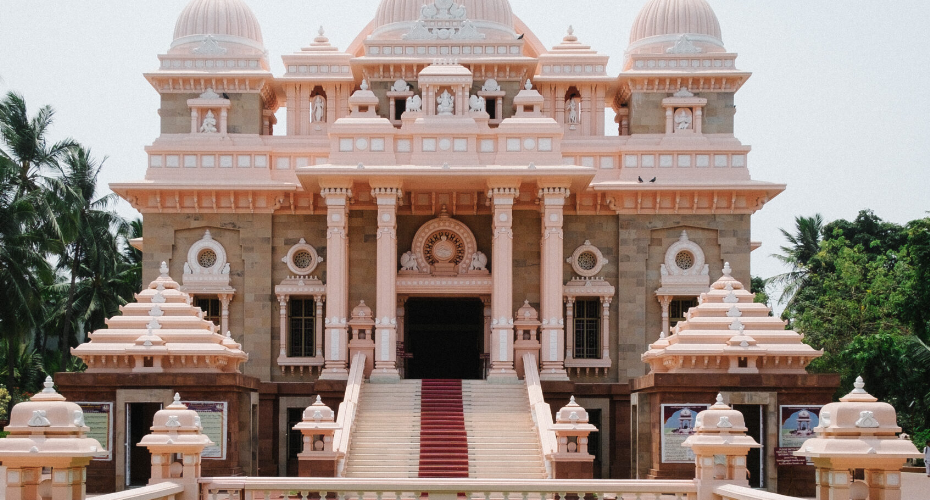 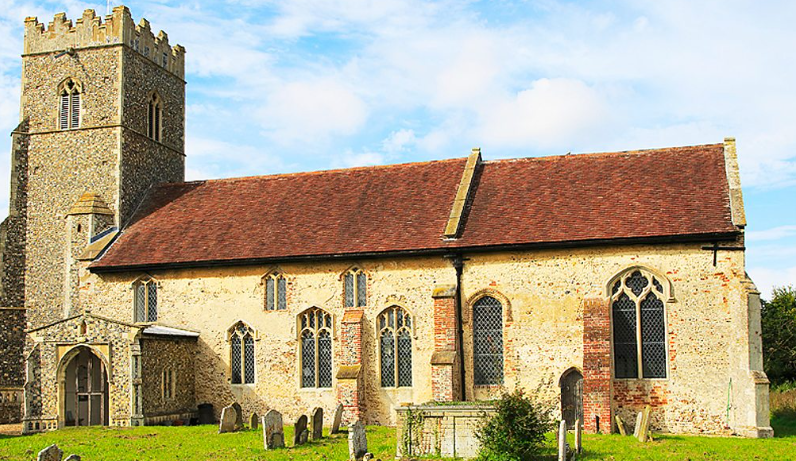 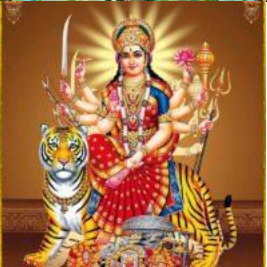 Temple
Church